Internet of Nano Things
Matthew Micciolo
James C. Piatt
Kevin A. Valente-Comas
Ziyao Xu

http://ziyaojoexu.com/cs3043/
1
Kevin Valente
Introduction
While none of the research / development being done now is negative, there is a high probability for this technolgy to be used in negative ways once and if commercialized
2
[Speaker Notes: None of the research / development being done right now is being done for harm or malicious intent.
However, the use of today’s technology has proven that the technology could be used for harm.
For now there are no signs this technology is being used in negative ways.]
Matthew Micciolo
What is the Internet of Nano Things?
Large collection of nano devices connected to the internet
Examples:
Nanobots
Nanosensors
New solutions in different fields
Medical
Military
Agricultural
All devices could be connected together allowing for communication between them
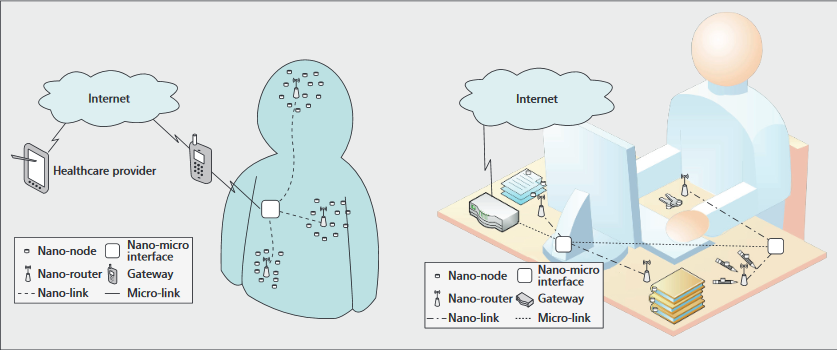 Diagram of Internet of Nano Things
3
[10], [13]
[Speaker Notes: Similar to the internet of things that most people are familiar with right now
Different due to the fact that all the devices are nano devices. For example, in the photo there is a nano-micro-interface that goes to different nano-routers and then to different nano-nodes themselves.
Large number of devices connected to the internet with the exception that these are nano things (very small or microscopic)
Examples:
Nanobots
Nanosensors 
Could provide new solutions to many fields
All devices connected together allowing for communication]
Matthew Micciolo
Nanosensors and Nanorobots
Nanosensors
Sensor that can operate on the nanoscale
Ex. Measure temperature in a living cell
Nanorobots
Extremely small robot that operates on the microscopic scale
Size range: 0.01 to 0.1 micrometers
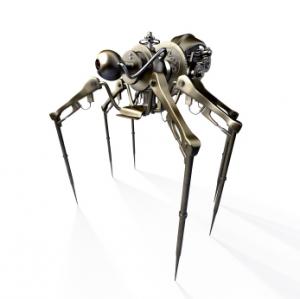 Enable gathering of more information
Faster processing
Less energy use
Less material use
Grain of sand = 1mm
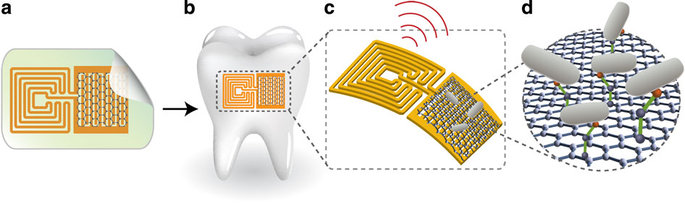 4
[14], [15], [16], [17], [22]
[Speaker Notes: Nanosensors
Detect airborne particles, bacteria + viruses. Measuring temperature, displacement, flow, acceleration
Nanorobots
Very small robot
0.01 - 0.1 micrometer (1 ten thou to 1 thou of a mm)
Made from carbon nanotube
Enable the gathering of more information due to them being so small.This means you can fit more of them in the same space as a regular sensor.
Faster processing due to the parts being smaller and closer together
Less energy due to how small they are
Less material use due to how small they are
First diagram is a special enamel sensor that is placed on the side of the booth. This can then be RFID scanned to see if there is any bad cavity causing bacteria on the tooth or not
Second diagram is a rendering of what a nanobot would look like]
Matthew Micciolo
Ethical Issues
Could be used in a positive or negative way
Possible erroneous uses of The Internet of Nano Things
Hacking / Manipulation of information
Nano devices hacked and then used maliciously (RFID)
Weaponization
Military use (WMD)
Chemical / Biological
Agricultural (Poisoning)
Tracking / Privacy
Listening in on conversations
5
[17]
[Speaker Notes: Nanotechnology could be used both non-malicious or malicious ways
Some possible ways it can be used maliciously include:
Hacking / Manipulation of information
Someone could hack nanorobots inside of some that may be used for a medical reason or store personal information
Weaponization
Deploying nanorobots as a weapon of mass destruction. Possible some sort of disease spreading bot or one that can get in the body and do damage. Plague?
Chemical / Biological
Man made crop eating insects for the purpose of destroying crops and poisoning them. Could cause famine.
Tracking / Privacy
Since the bots are so small they could potentially cling to you or your stuff and track where you go and listen in on your conversations]
Matthew Micciolo
Issues with Privacy and Hacking
Already issues today with The Internet of Things
Possible concerns if commercialized (based off The Internet of Things)
Car hacking (Chevrolet and Chrysler)
Critical medical devices(University of Alabama)
Other wifi connected devices (Hello Barbie, Samsung fridge)
What would stop the same from happening with The Internet of Nano Things?
6
[18]
[Speaker Notes: The closest thing to The Internet of Nano Things would be just The Internet of Nano Things which is currently being developed right now.
Based off of recent events with the regular Internet of Things it's possible the same could happen to The Internet of Nano Things such as
Hacking - One example would be issues with Chevrolet and Chrysler cars being hacked remotely and taken over
Critical medical devices could become compromised. At the University of Alabama, hacking and taking over of drug infusion pumps and pace makers
Other internet of things item that got hacked
Hello Barbie (intercept audio between doll and phone and change it)
Samsung smart fridge (Designed to sync over wifi, issues with SSL certificates leaving credentials open to theft)]
Kevin Valente
Issues with Weaponization
Biological effects
Body incapable of proper disposal
Oxidative stress
Deposit of poison/disease 
Molecular deconstruction
7
[7,8,9]
[Speaker Notes: Nanobots can be made out of any type of nanoparticles including those that the body can’t process/ dissolve. 
Oxidative stress is caused by highly reactive oxidants, which causes a large chain of free radical reaction. 
Nanobots can deposit a poison or a disease within the body and dissolve.
Nanobots could be used to deconstruct structures or biological organisms.]
Kevin Valente
Medical Nanotech
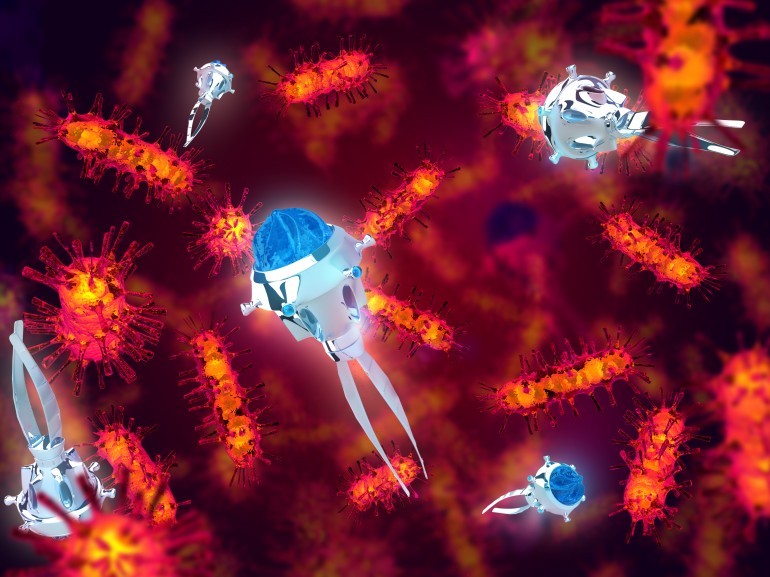 Nanomedicine: application of nanotech to healthcare
Work at the molecular level
Medicine delivery, nanites go to a place in the body then dissolve, releasing the drug
Done on mice
No side effects
One of nanomedicine’s main uses
Image from [1]
[1,2,3,4,5,6,19,20]
8
[Speaker Notes: Also referred as Nanomedicine. The use of nanotechnology for medical applications for the preservation and improvement of human health.
An experiment done in the University of California, San Diego was successful in administering medication through the use of nanobots in a live subject (rat). The subject suffered no side-effect. 
Currently they use chemical and acoustic to communicate with each other. For future applications, researchers are trying to switch to RF signals for easier communication. 
Future use of nanomedicine include faster diagnosis, monitoring and controlling (blood pressure, diabetes) and the treatment of various diseases (include cancer and arteriosclerosis).]
James
Ethics of Nanomedicine
Fine line between medical and non-medical nanotech
Enhancement
Hard to analyze ethically, very broad field.  Constantly changing
Data collected inside your body, then transmitted.
Privacy
Infrastructure to handle constant data
[11]
9
[Speaker Notes: Implants in soldiers, new steroids for athletes, etc.  Don’t even want to get into Transhumanism. Every time ethicists puzzle out the ramifications of some new technique, two more will come.  Long-term follow-up data doesn’t exist.
There’s also huge amounts of data to be generated.  How do you guard it?  Imagine if a medical lab started running a hundred times more tests than usual.]
Joe
Food Industry
IoNT Dairy Farm
precision agriculture
Grass monitoring
Animal health and feed management
Monitoring field conditions
Nano Food Packaging
Nanosensor log all atmospheric impacts on the product 
Data store and transfer through RFID
Enhance food safety and extend product life
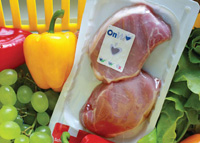 10
[12]
[Speaker Notes: So far a lot of stuff we covered are still in its very early stage and it’s not closely related to our daily life.
But there are some applications with IoNT that will affect our life in the near future. 
And they are mostly related to the food industry. 
This brings another big issues, which is the safety.

The first example is the application on food packaging. 
Scientist was successfully assemble nanosensor and RFID into the food container. The nano sensor is able to monitor the atmospheric impact from the factory to customers, as well as the freshness of the food
These data then store into the RFID tag. The salesperson can scan the tag and be able to tell the freshness of the food
The purpose of this application is to enhance food safety and extend product life
However
There’s potential of nano-poisoning
The nana-sensor might attached on the food 
Very hard tell if there's nanostuff in food
Long term, harmful for human body
Data Secruity issue
Heavily rely on the data to making decisions
Food gone bad might not be thrown away



http://hrcak.srce.hr/file/113159
http://www.foodmicrosystems.eu/wp-content/uploads/FoodMicroSystems-D3.3.pdf]
Joe
Food Industry
However…
Nano-poisoning
Data Security
11
James
In Popular Media
Doctor Who: the Doctor Dances, series 1 ep 10
Episode is about a batch of medical nanites that get misprogrammed and start killing people.
The Doctor Explains: https://www.youtube.com/watch?v=g71422yI7EY
Gamer (2009)
Movie is about death row inmates who get nanites in their brains that let them be remote controlled.  The villain’s plan is to release a batch of similar nanites that can be inhaled so that he can mind control anyone anytime he wants.
https://www.youtube.com/watch?v=QnaTtsClgc4
12
[Speaker Notes: In media, nanobots are usually depicted as being able to cause ‘magic’ large-scale changes to the body.  They are often treated as a disease or compared to a virus.  If someone has nanobots, don’t touch their skin, and don’t let them breathe on you.]
Joe
Current Legal Status
As of now there are no laws or regulations limiting the use of nanotechnology. However, some are aware and are actively constructing a Code of Ethics for Nanotechnology.
13
[Speaker Notes: No laws or regulations limiting nanotechnology. Some are aware and are constructing a Code of Ethics for Nanotechnology.]
Matthew Micciolo
The Future
1 Year
	- More experiments on rodents for nanomedicine
5 Years
	- Experiments on apes or other mammals
10 Years
	- Attempt to start trails on humans
25 Years
	-Available to market
14
[1], [4]
References
[1] Sebastian Pop, Nanites Deliver Medicine in Living Creatures for the First Time Ever, http://news.softpedia.com/news/Nanites-Deliver-Medicine-in-Living-Creatures-For-the-First-Time-Ever-470757.shtml (October 2, 2016)
[2]Margarete Rouse, Nanomedicine, http://whatis.techtarget.com/definition/nanomedicine (October 2, 2016)
[3]Robert A. Freitas, What is nanomedicine? (Elsevier, March 2005), 2-9, http://www.sciencedirect.com/science/article/pii/S1549963404000048 
[4]UK Essays, Analysing Potential Uses Of Nanorobotics Biology Essay, https://www.ukessays.com/essays/biology/analysing-potential-uses-of-nanorobotics-biology-essay.php (October 2,2016)
[5]Sanjeeb K. Sahoo, Vinod Labhasetwar, Nanotech approaches to drug delivery and imaging (Elsevier, December 2003) 1112-1120, http://www.sciencedirect.com/science/article/pii/S1359644603029039

[6]Harry F. Tibbals, Medical Nanotechnology and Nanomedicine (Taylor & Francis Group, 2011), https://books.google.com/books?id=VT8jgh81zycC&pg=PA340&lpg=PA340&dq=nanomedicine+pacemakers&source=bl&ots=fVHw1adZrL&sig=5Zb0lhXKDJgSRJZpE0CmqTrpRtg&hl=en&sa=X&ved=0ahUKEwjn_bzywq_PAhXTZj4KHRh6BdAQ6AEIJTAB#v=onepage&q=nanomedicine%20pacemakers&f=false
15
Reference Cont.
[7]Lucas Drayton Bradley, REGULATING WEAPONIZED NANOTECHNOLOGY: HOW THE INTERNATIONAL CRIMINAL COURT OFFERS A WAY FORWARD, http://digitalcommons.law.uga.edu/cgi/viewcontent.cgi?article=1053&context=gjicl (October 2, 2016)
[8]Dr Ananya Mandal, What is Oxidative Stress?, http://www.news-medical.net/health/What-is-Oxidative-Stress.aspx (October 2, 2016)
[9] Andrew Chen, The Ethics of Nanotechnology, https://www.scu.edu/ethics/focus-areas/more/technology-ethics/technology-ethics-resources/the-ethics-of-nanotechnology/ (October 3, 2016)
[10] Ian F. Akyildiz and Josep Miquel Jornet, The Internet of Nano-Things (September 28, 2016) http://bwn.ece.gatech.edu/surveys/nanothings.pdf
[11] Michael Berger, Ethical aspects of nanotechnology in medicine.’ http://www.nanowerk.com/spotlight/spotid=3938.php
[12] Ileš, Davor, Goran Martinović, and Dražan Kozak. "Review of potential use, benefits and risks of nanosensors and nanotechnologies in food." Strojarstvo: časopis za teoriju i praksu u strojarstvu 53.2 (2011): 127-136.
[13] What is Nanotechnology? (September 28, 2016) http://www.nano.gov/nanotech-101/what/definition
[14] What are Nanobots? (September 15, 2016) http://www.innovateus.net/science/what-are-nanorobots 
[15] Manu S. Mannoor, Graphene-based wireless bacteria detection on tooth enamel (September 28, 2016) http://www.nature.com/articles/ncomms1767
16
References Cont.
[16] Nanosensors, A Definition, Applications and How Nanosensors Work AZoNano (September 28 ,2016) http://www.azonano.com/article.aspx?ArticleID=1840
[17] What are Nanobots? (September 28, 2016) http://www.tech-faq.com/nanorobots.html
[18] How the Internet of Things got Hacked (October 3, 2016) https://www.wired.com/2015/12/2015-the-year-the-internet-of-things-got-hacked/
[19] Jamil El-Ali, Peter K. Sorger and Klavs F. Jensen ‘Cells on chips.’ Nature 442, 403-411 (27 July 2006)
[20] British Society for Nanomedicine, http://www.britishsocietynanomedicine.org/what-is-nanomedicine.html
[21] Neil Jacobstein, Foresight Guidelines for Responsible Nanotechnology Development, 
 http://www.foresight.org/guidelines/current.html (October 3, 2016)
[22] Benefits and Applications, http://www.nano.gov/you/nanotechnology-benefits (October 4, 2016)
17